The Calling of Levi – Mark 2:13-17
Then Jesus went again to walk alongside the lake. Again a crowd came to him, and he taught them. Strolling along, he saw Levi, son of Alphaeus, at his work collecting taxes. Jesus said, “Come along with me.” He came. Later Jesus and his disciples were at home having supper with a collection of disreputable guests. Unlikely as it seems, more than a few of them had become followers. The religion scholars and Pharisees saw him keeping this kind of company and lit into his disciples: “What kind of example is this, acting cozy with the riffraff?” Jesus, overhearing, shot back, “Who needs a doctor: the healthy or the sick? I’m here inviting the sin-sick, not the spiritually-fit.”  (Msg)
@REVxMLJ
What Sort of Company 
do YOU Keep?
@REVxMLJ
The Calling of Levi – Mark 2:13-17
@REVxMLJ
What Sort of Company do YOU Keep?
Who are more lost?

The so-called Riff-Raff 
or the Religious?
@REVxMLJ
Representing the Riff-Raff 
          Levi – The Tax Collector
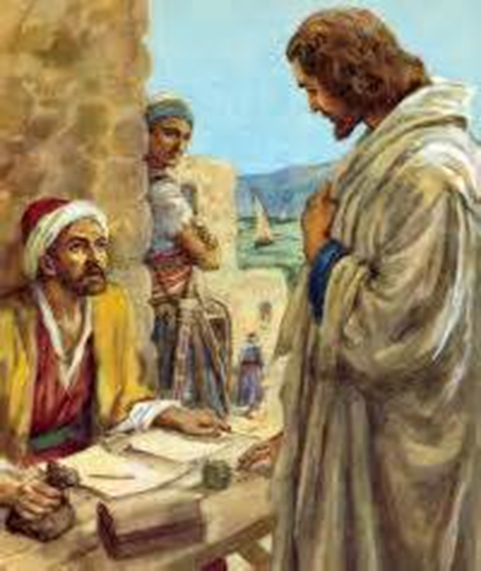 @REVxMLJ
Representing the Religious -
                                             The Pharisees
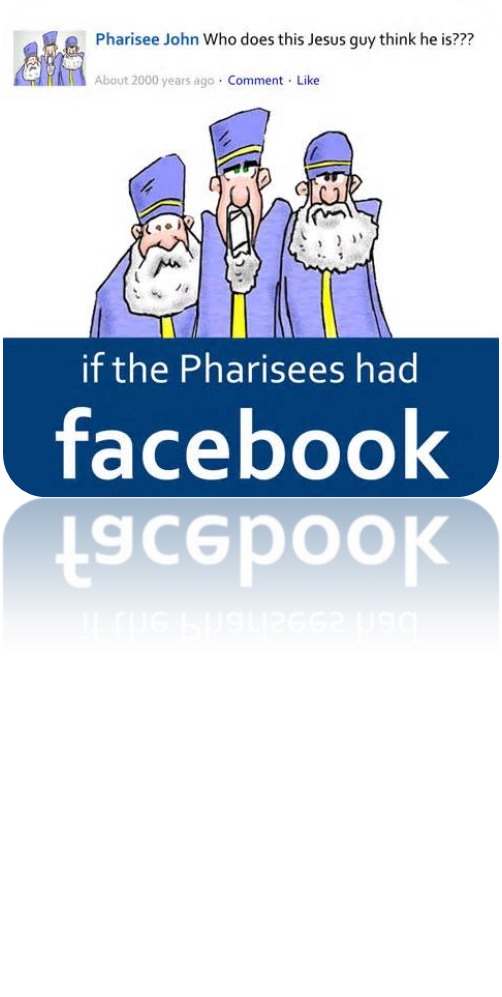 @REVxMLJ
Representing Redemption –  Jesus
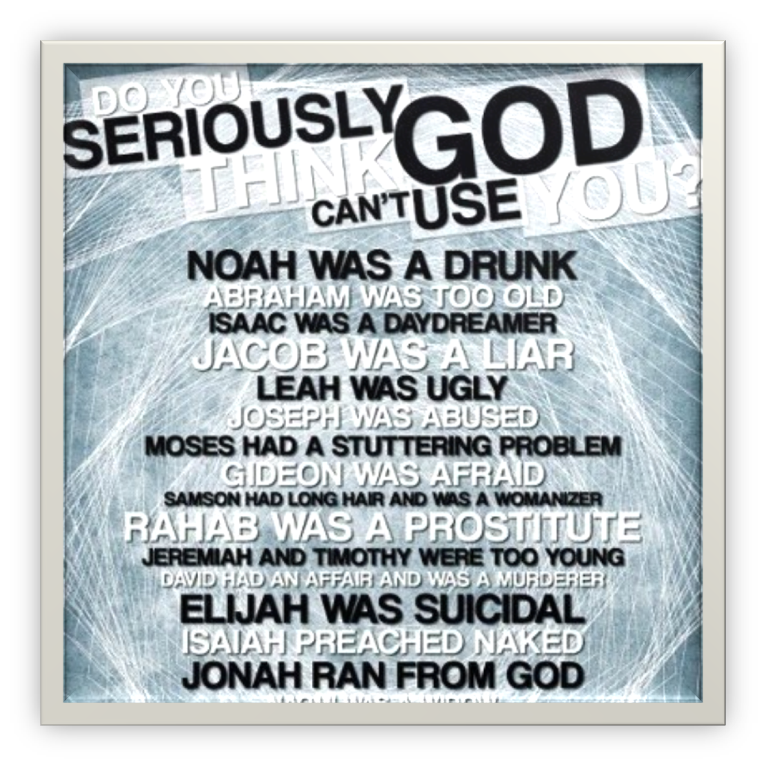 @REVxMLJ
The Cross in the middle of Bedlam
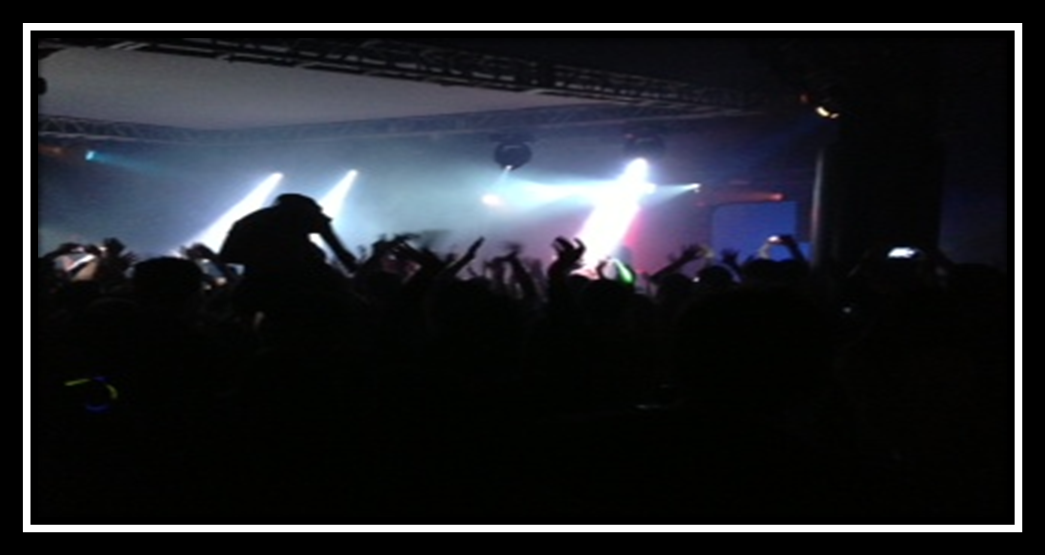 @REVxMLJ
The Good News of Jesus comes right to YOU
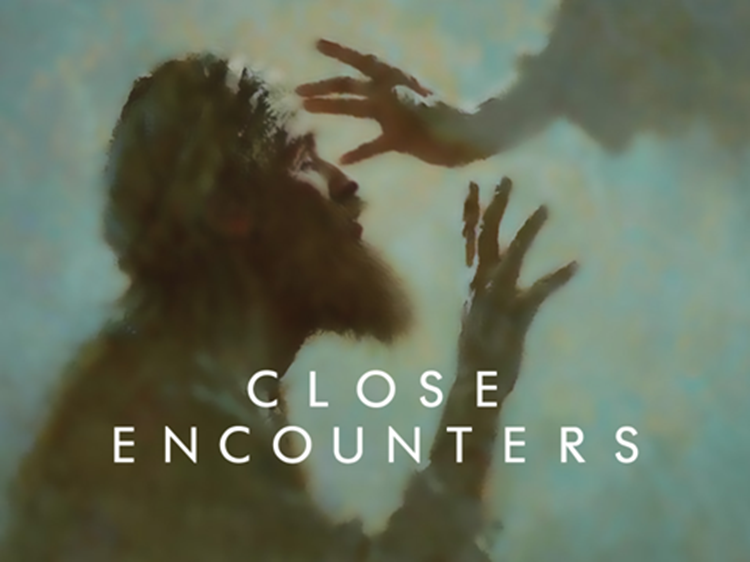 @REVxMLJ